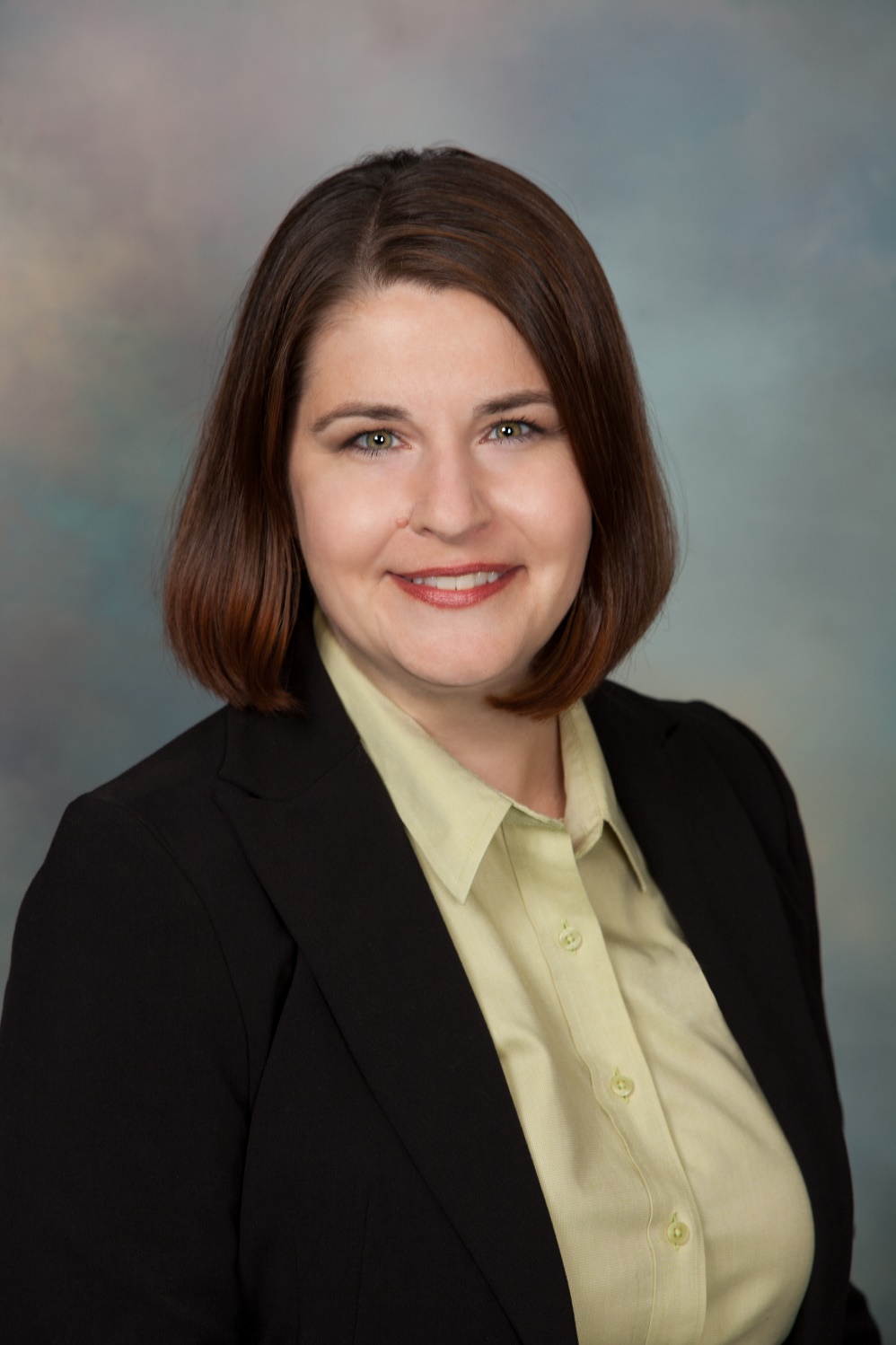 The 2017 Accomplishments 
Of 
Meghan Wade
President, Georgia 811
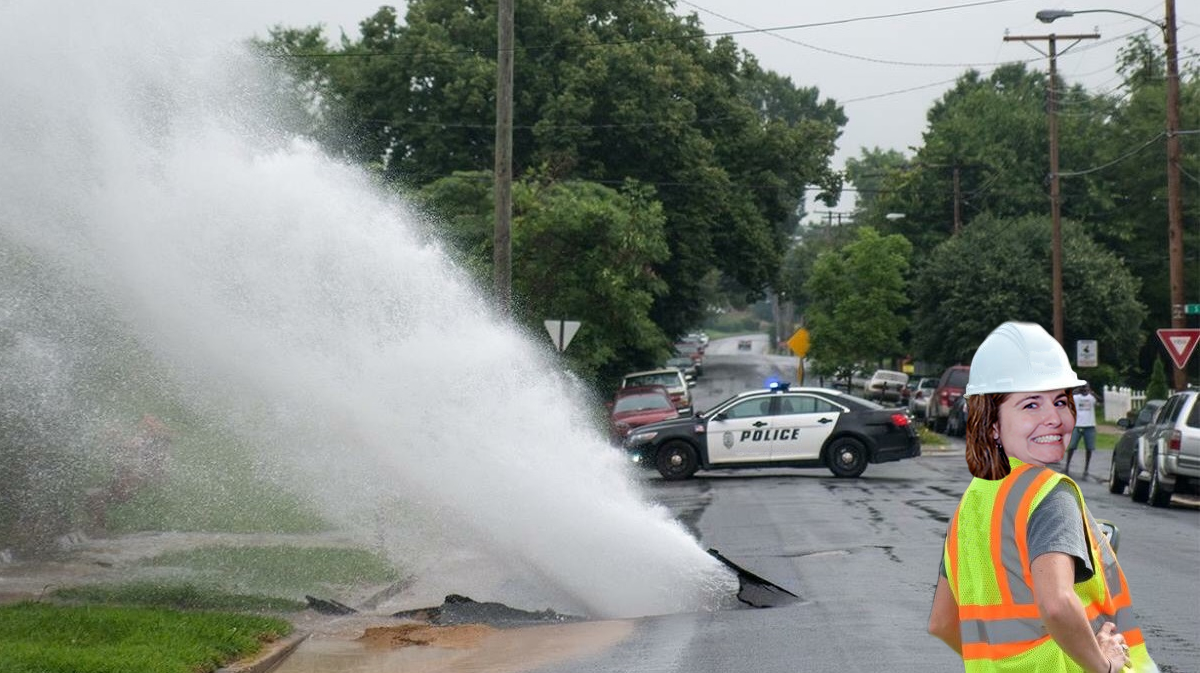 Attempted Her First (And Last) Locate
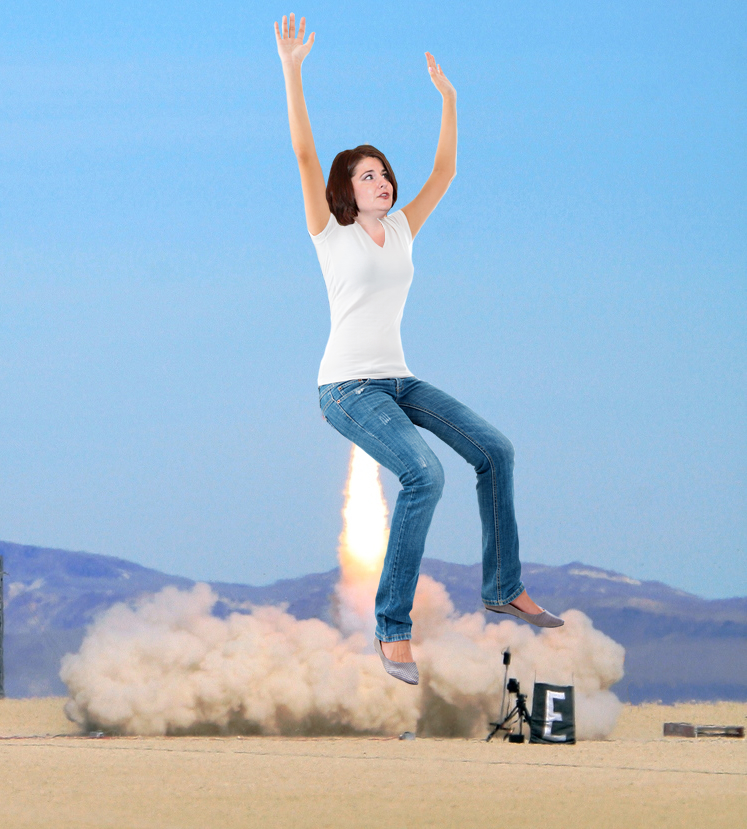 Competed In A Chili Eating
Competition &
SHE WON!
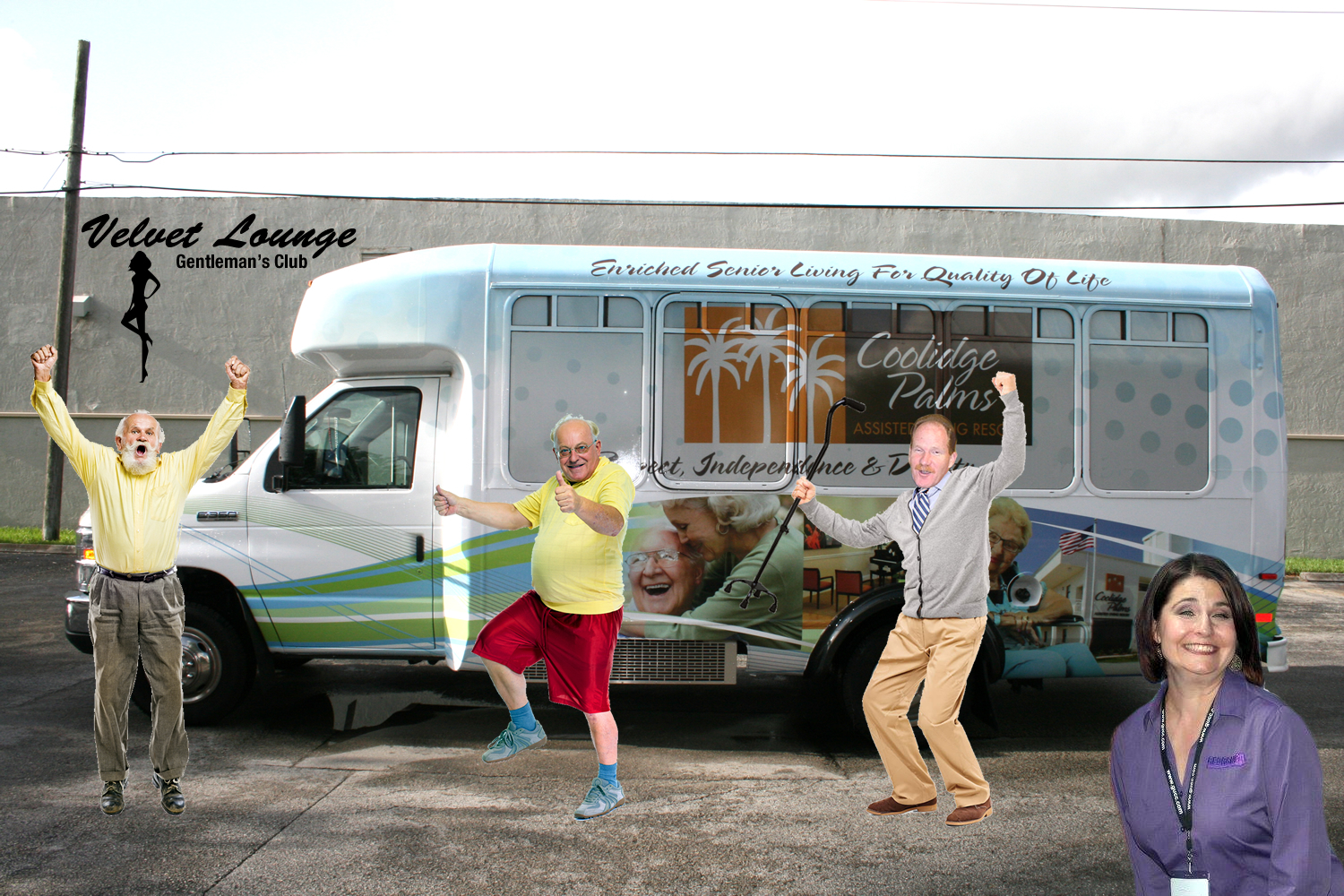 Volunteered Time To Nursing Homes
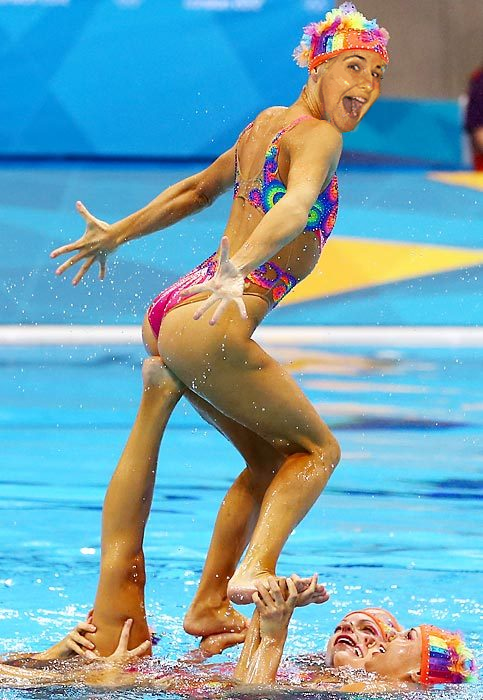 Spent Time As A
Synchronized Swimmer
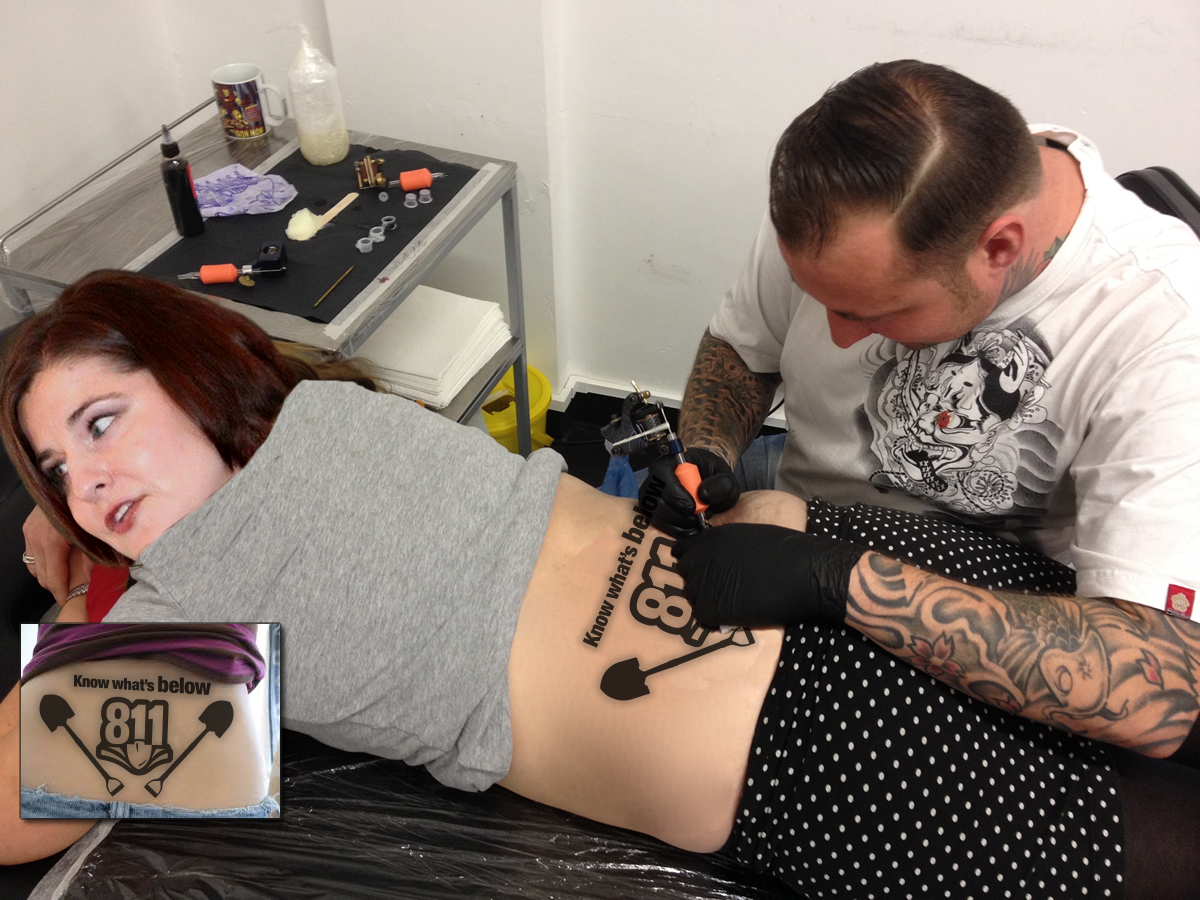 Got Her First Tattoo
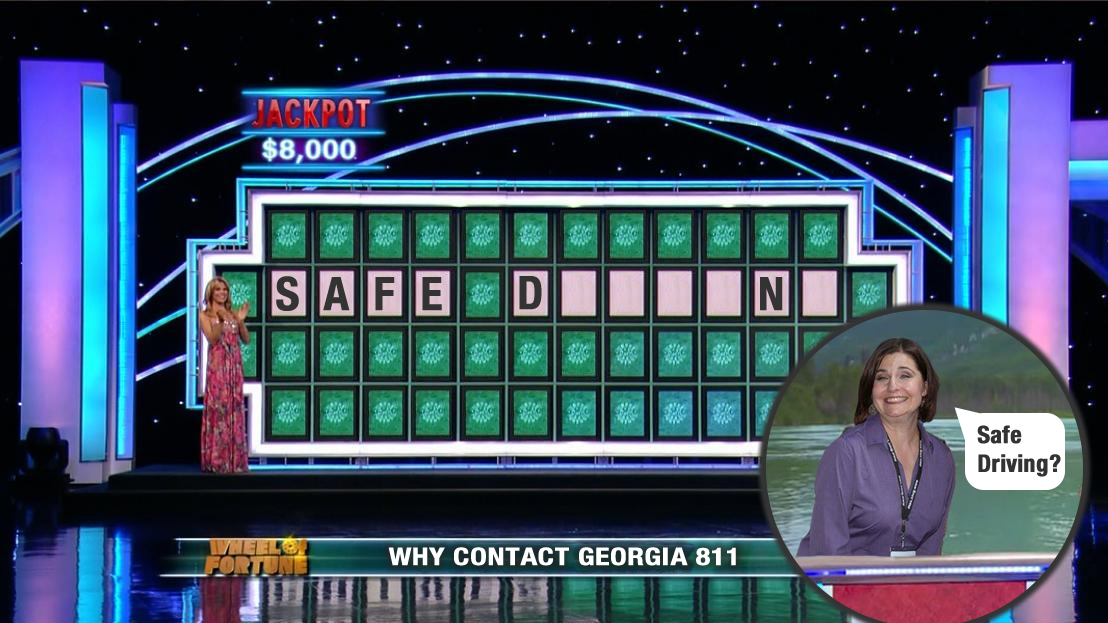 Went On The Wheel Of Fortune (Did Not Win)
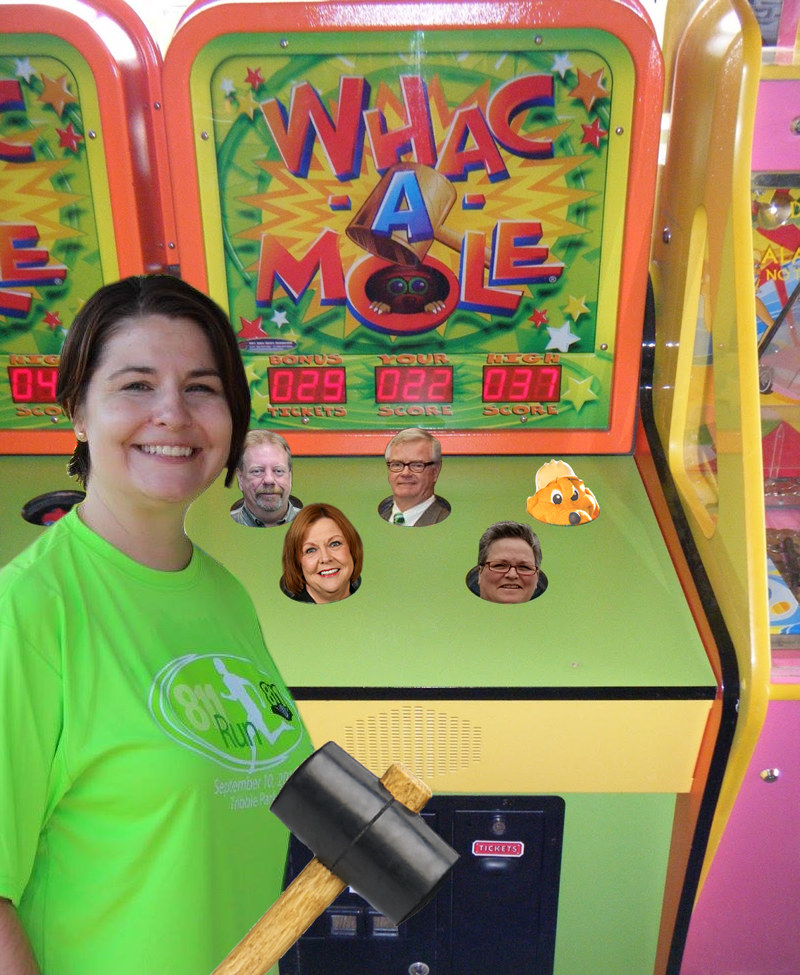 Became President of
Georgia 811
(She had the largest hammer)
A Moment Of Triumph